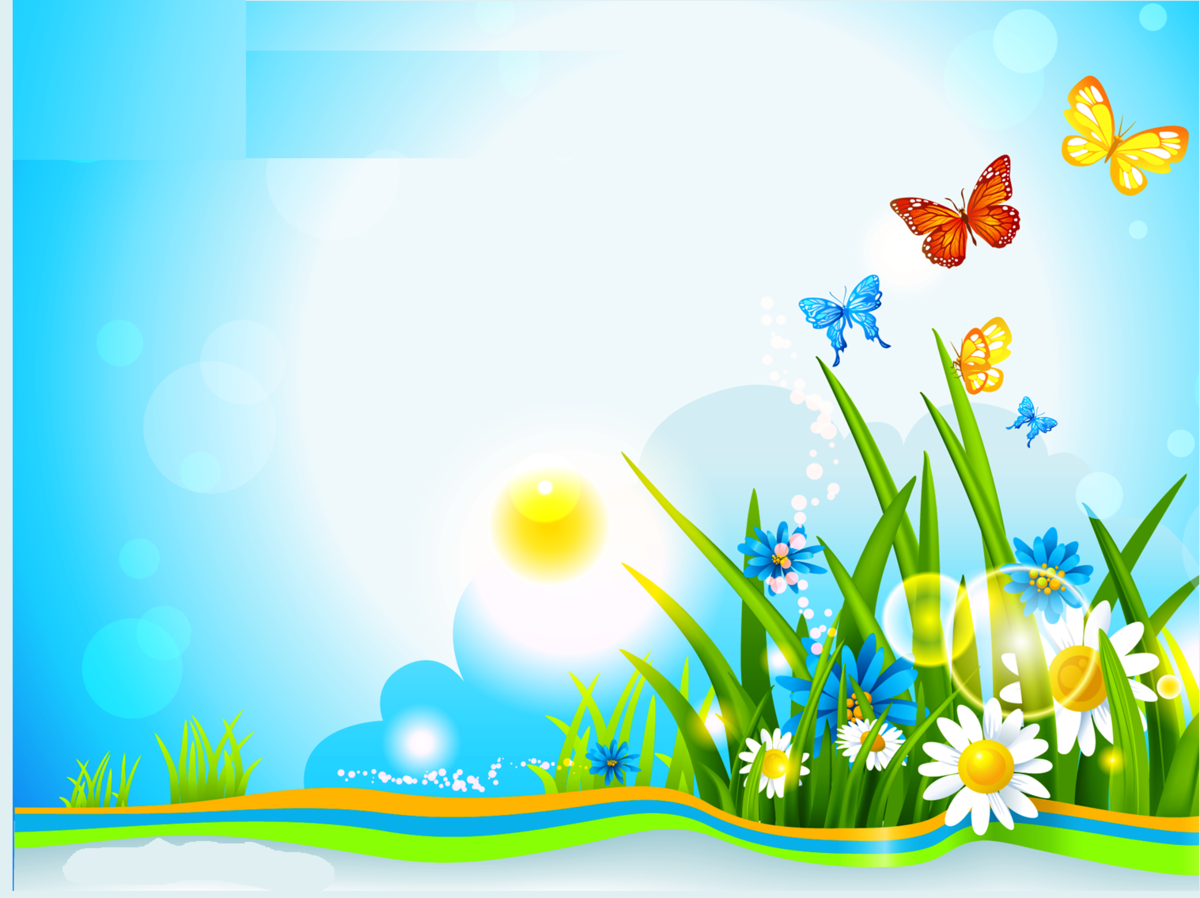 МБДОУ №97 СП1
ГОРОД ЧЕЛЯБИНСК
ОТЧЕТ О ЛЕТНЕЙ ОЗДОРОВИТЕЛЬНОЙ РАБОТЕ В СТАРШЕЙ ГРУППЕ
Составил: воспитатель Печерских М.В.
Лето 2019
Задачи летней оздоровительной работы:1. Создать условия, обеспечивающие охрану жизни и здоровья детей, предупреждение заболеваемости и травматизма.2. Реализовать систему мероприятий, направленных на оздоровление и физическое развитие детей, их нравственное воспитание, развитие любознательности и познавательной активности, формирование культурно – гигиенических и трудовых навыков.3. Осуществить педагогическое и санитарное просвещение родителей по вопросам воспитания и оздоровления детей в летний период.
Работа в летний период проводилась по следующим направлениям:
Оздоровительная
Воспитательно-образовательная
Работа с родителями
В детском саду был разработан режим дня на летний оздоровительный период: утренний приём и гимнастика на воздухе; прогулки не менее 2,5 часов; закаливающие мероприятия; солнечные ванны; проветривание комнат во время сна; физкультурные мероприятия; соблюдался питьевой режим .
I. Оздоровительная работа детском саду
Солнце, воздух и вода –Наши лучшие друзья.С ними будем мы дружить,Чтоб здоровыми нам быть.
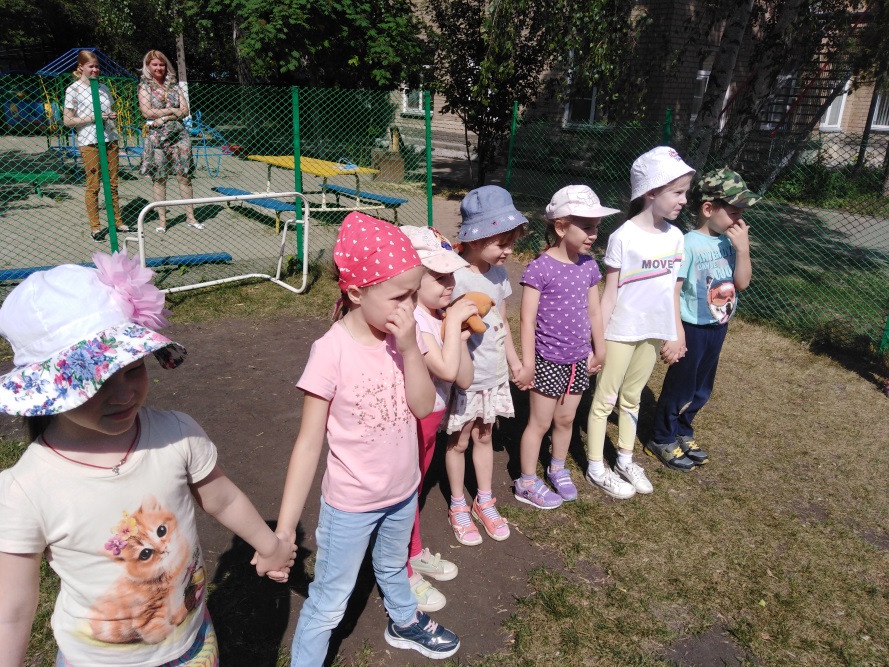 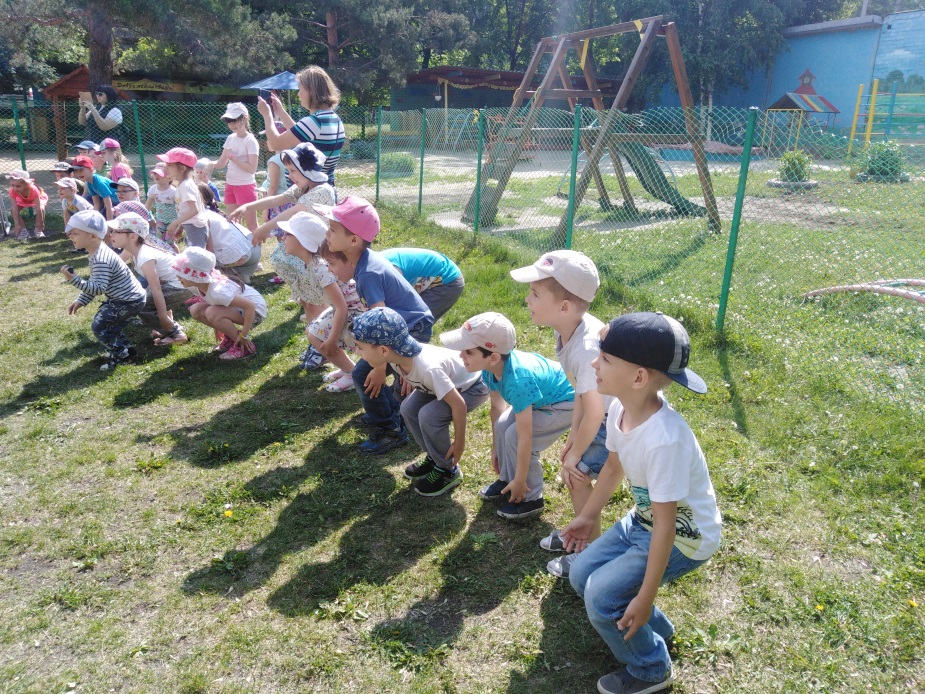 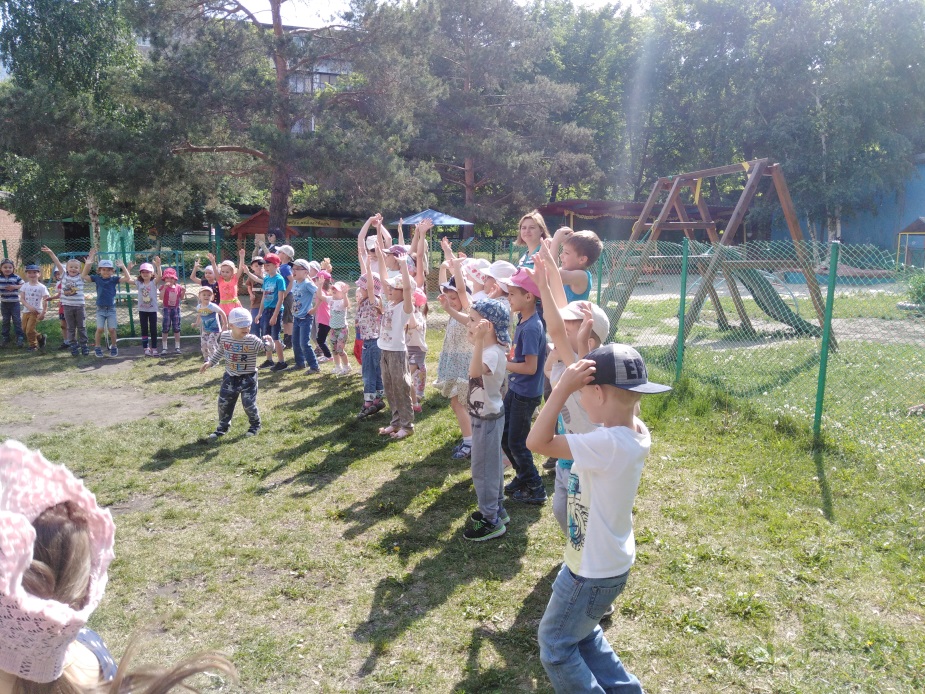 Нам полезно без сомненья  Все, что связано с движеньем
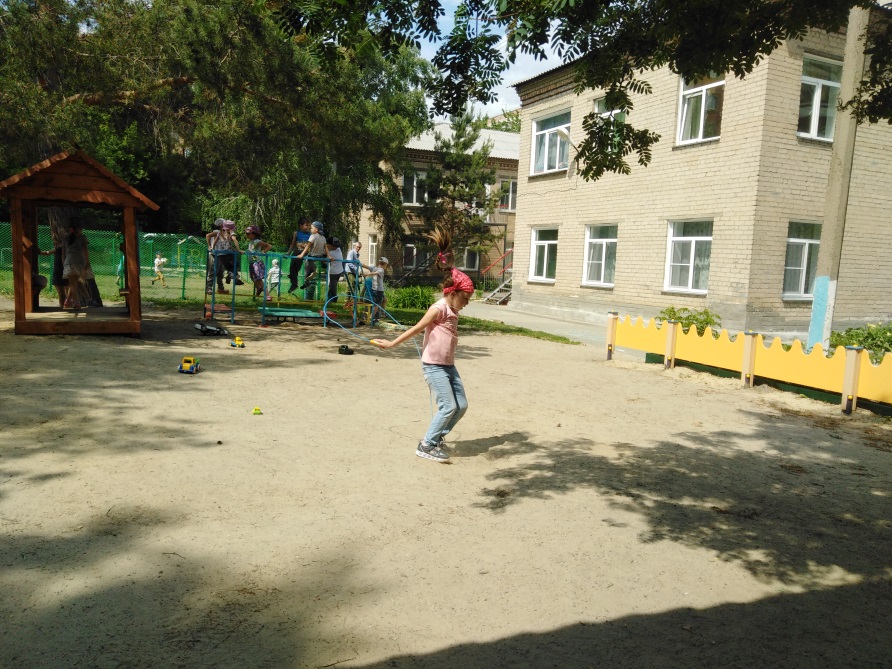 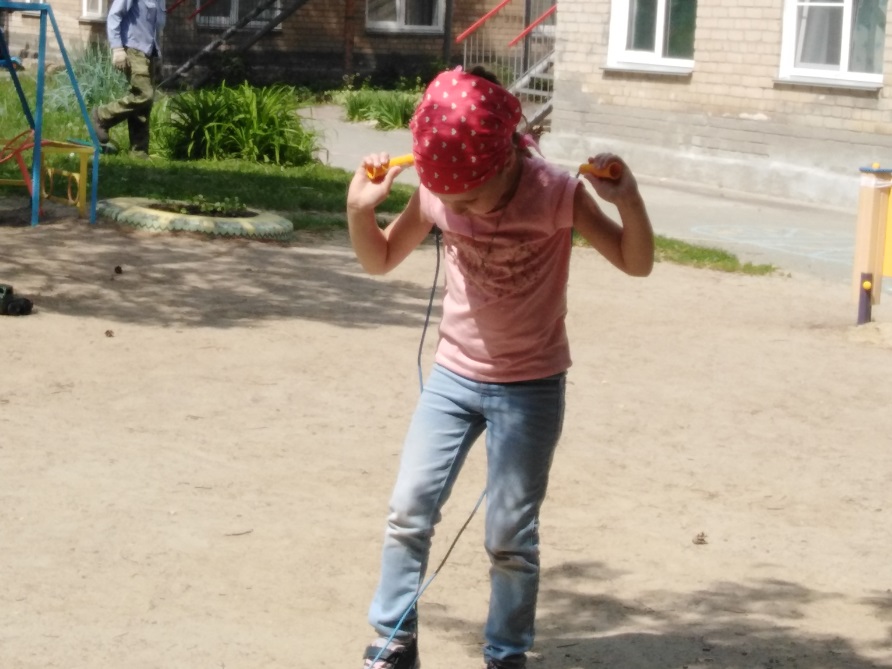 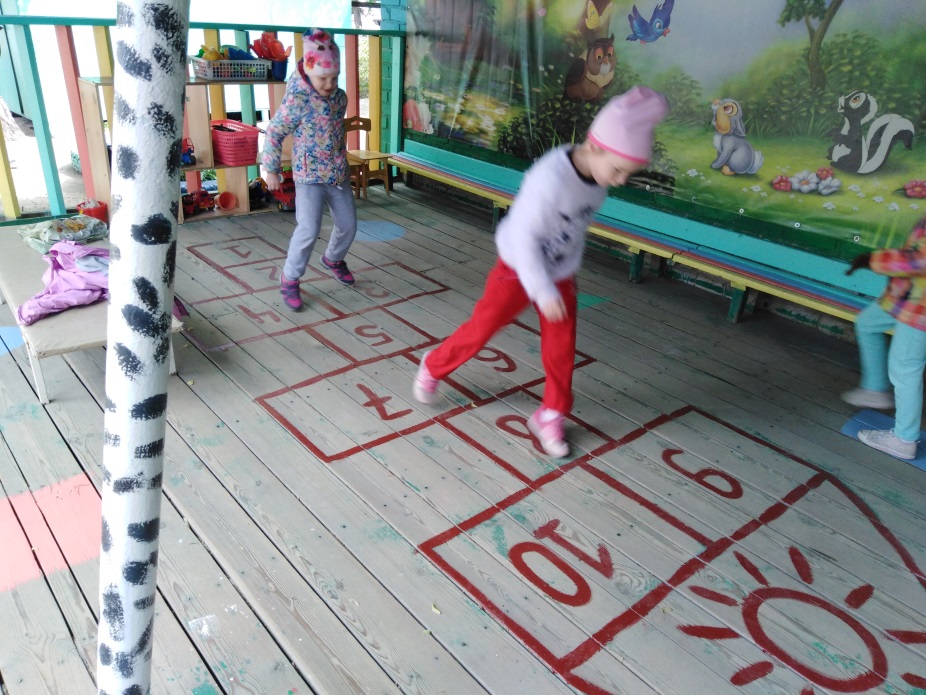 Мы играем целый день, целый день играть не лень!
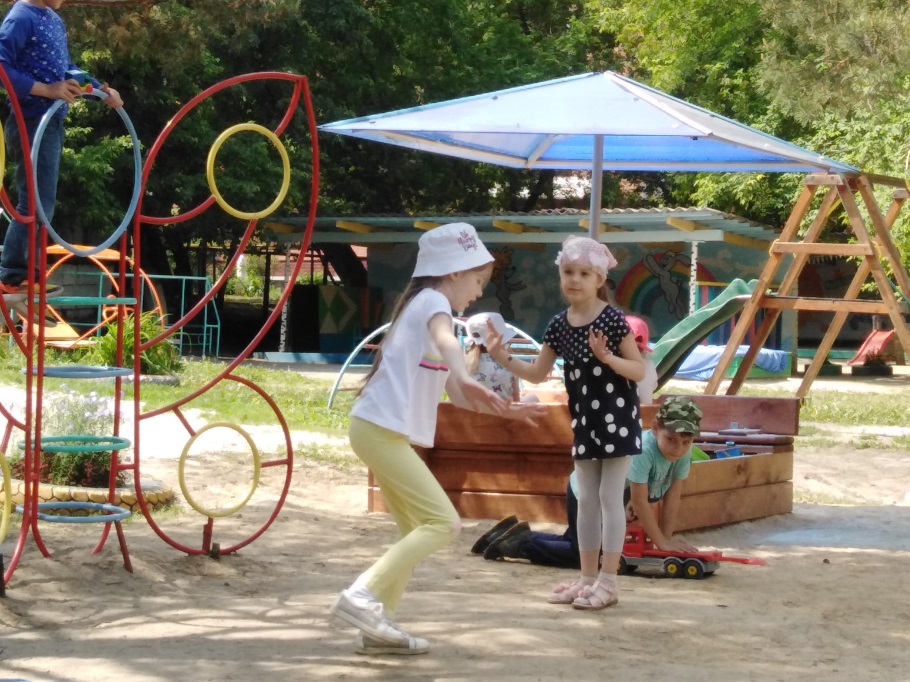 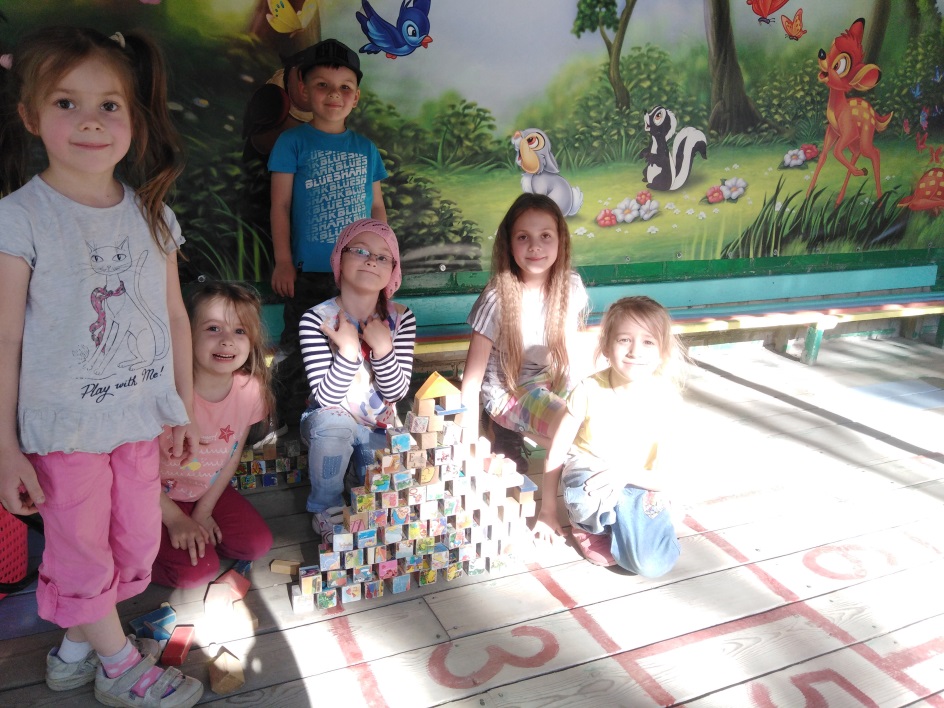 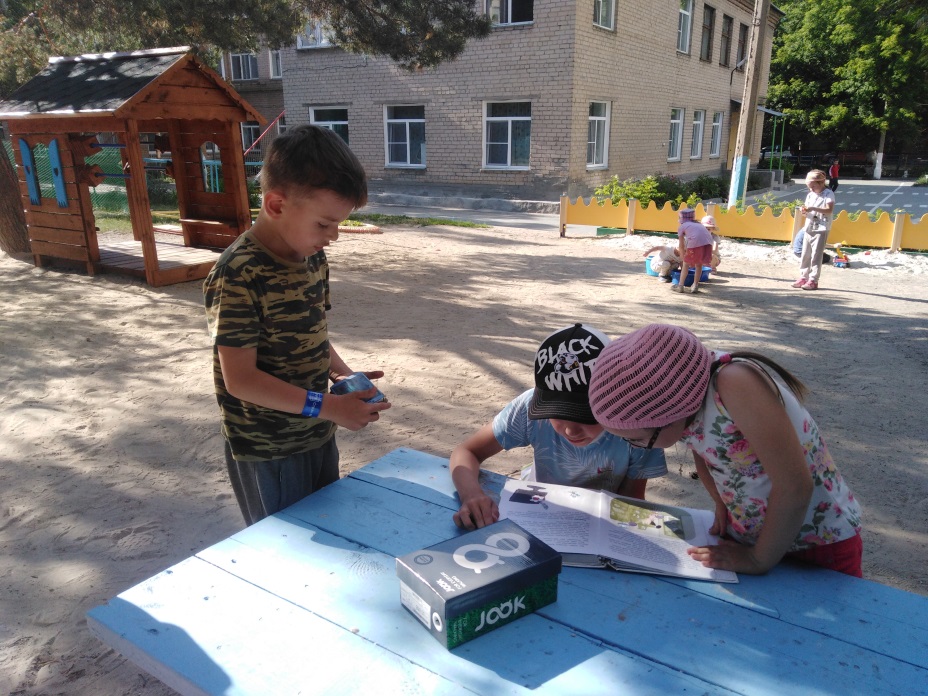 Свежий воздух малышам нужен и полезен! Очень весело гулять, и никаких болезней!...
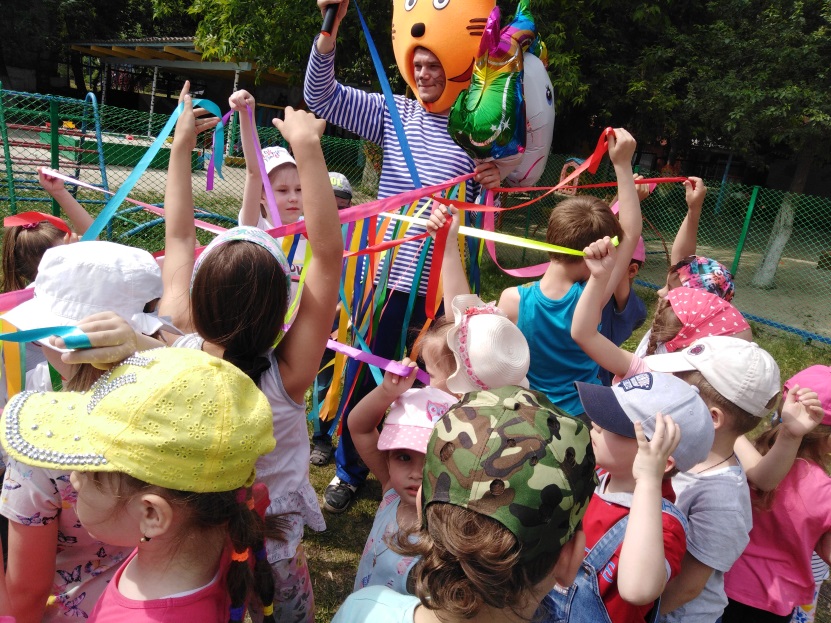 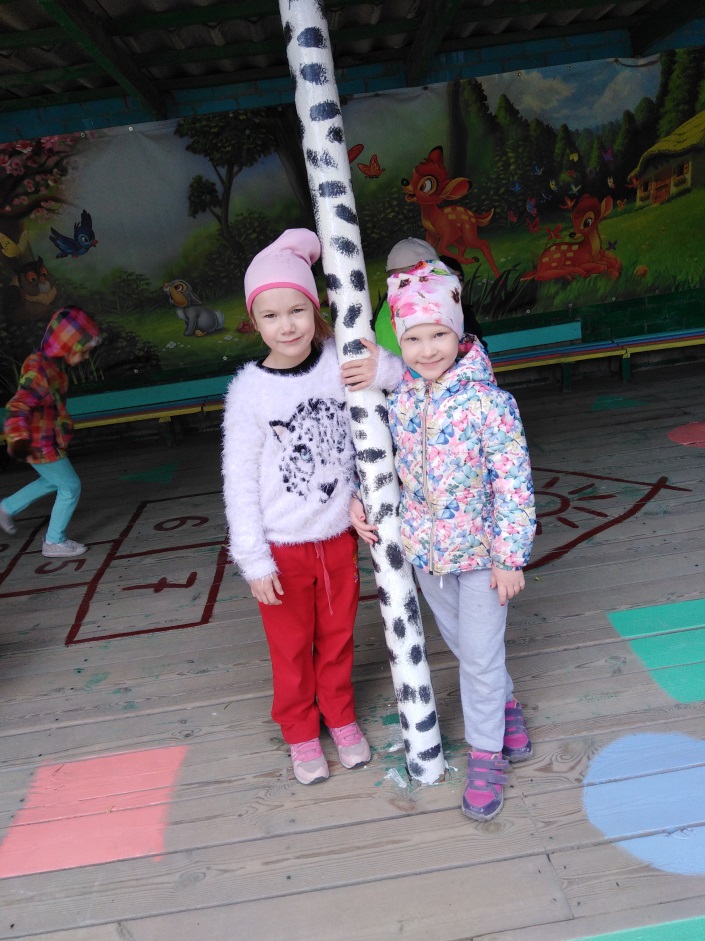 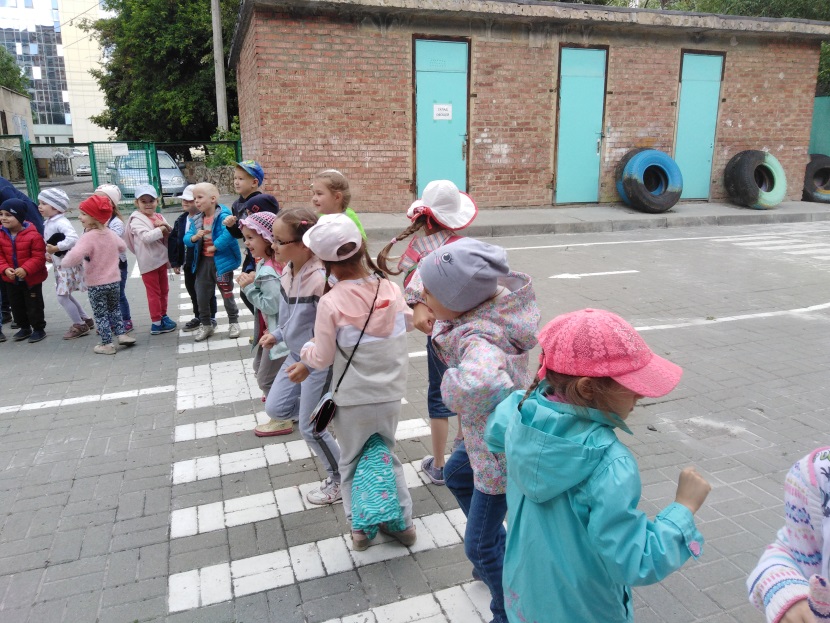 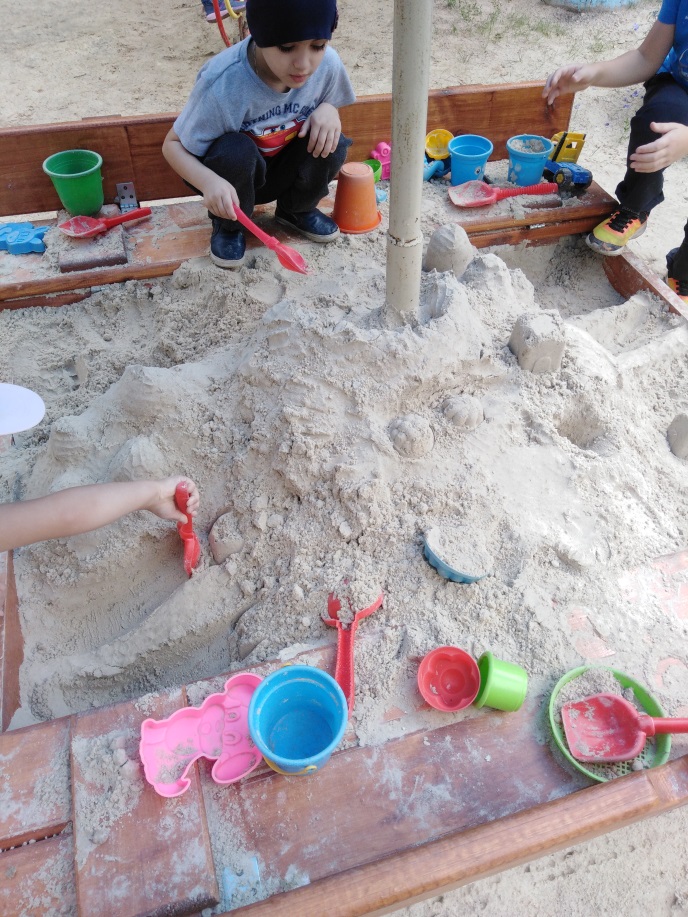 Мы  в  песочнице  играем, Строим  домик  из  песка,  Увлеклись,  не  замечаем,   Что  носки  полны  песка.
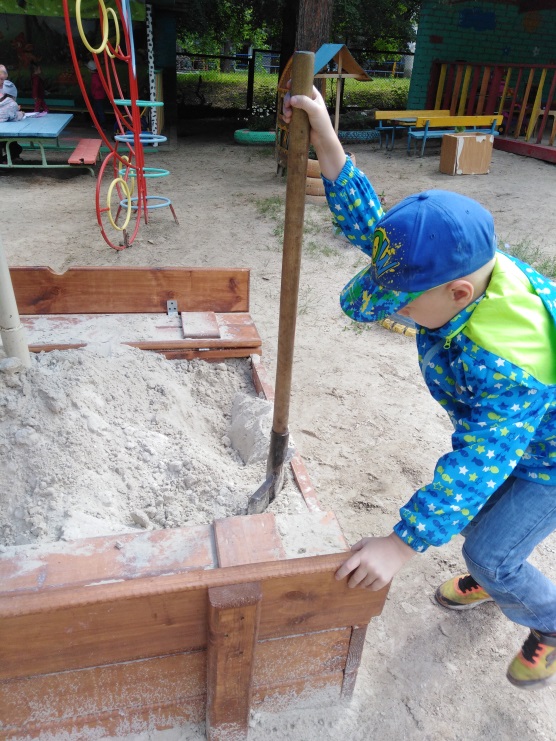 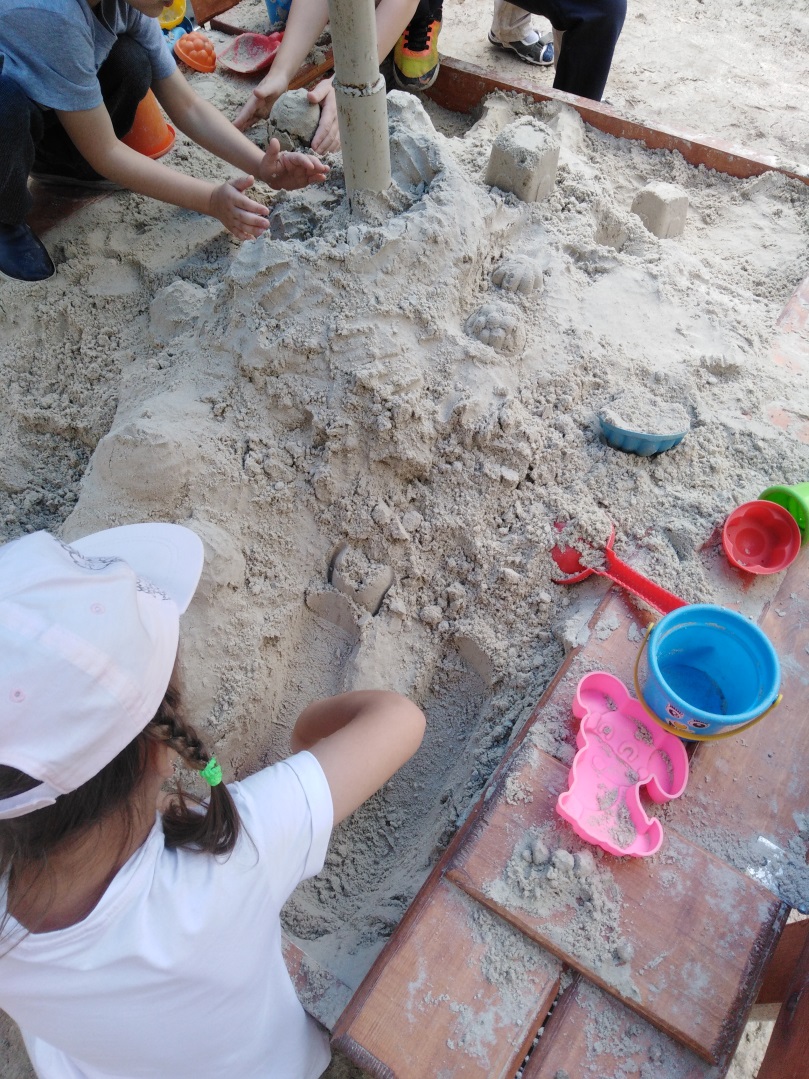 II. Воспитательно-образовательная работа летом
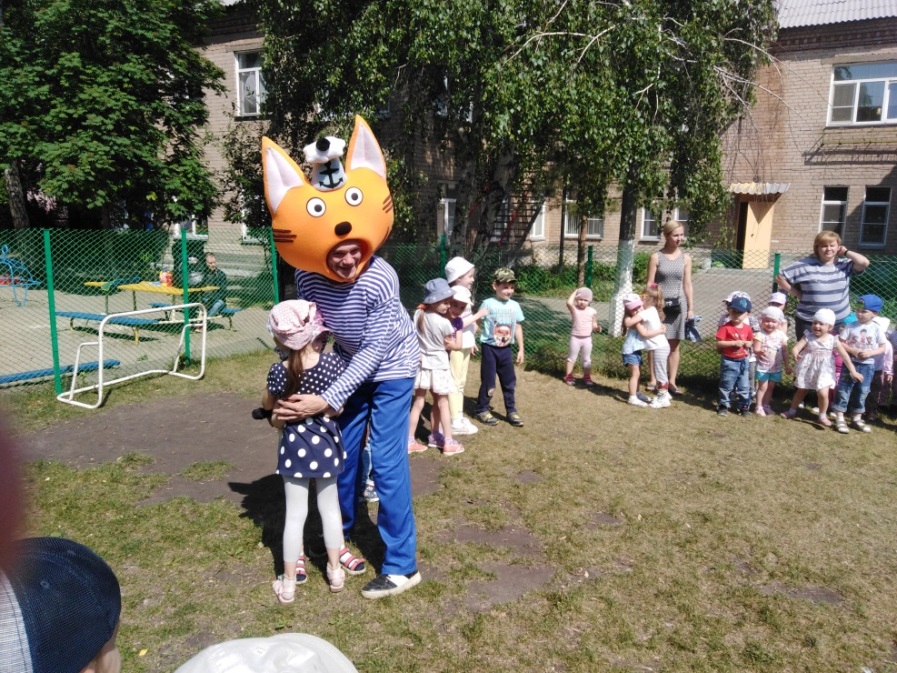 Чудесный день защиты деток Не зря нам открывает лето! Важнейшей теме посвящен, Прекрасно вдохновляет он!
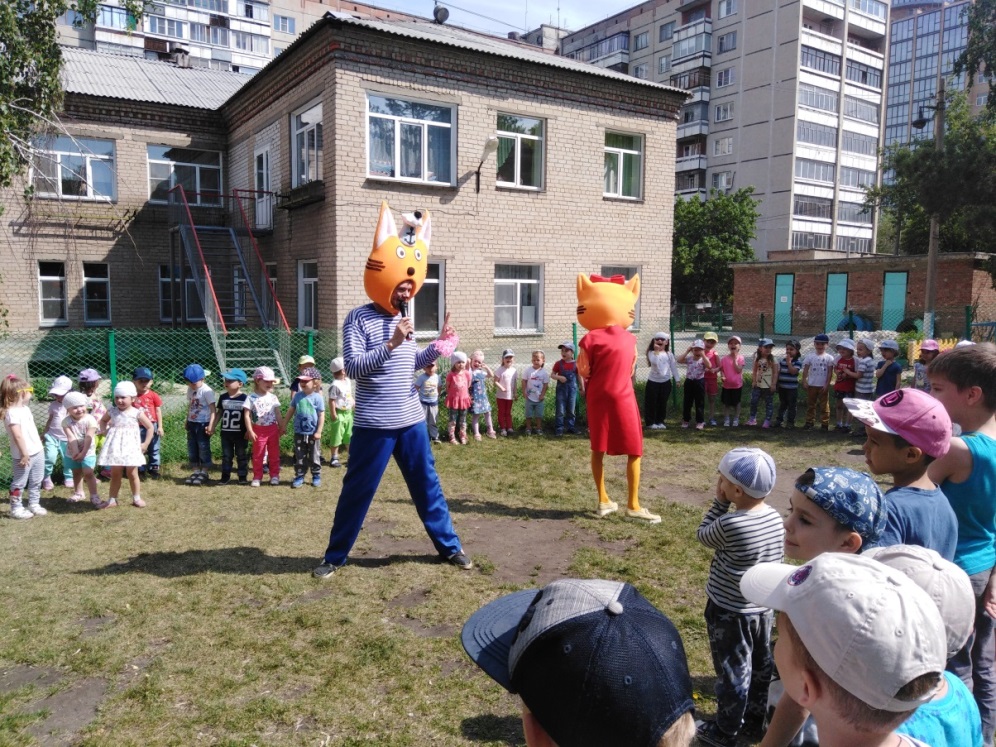 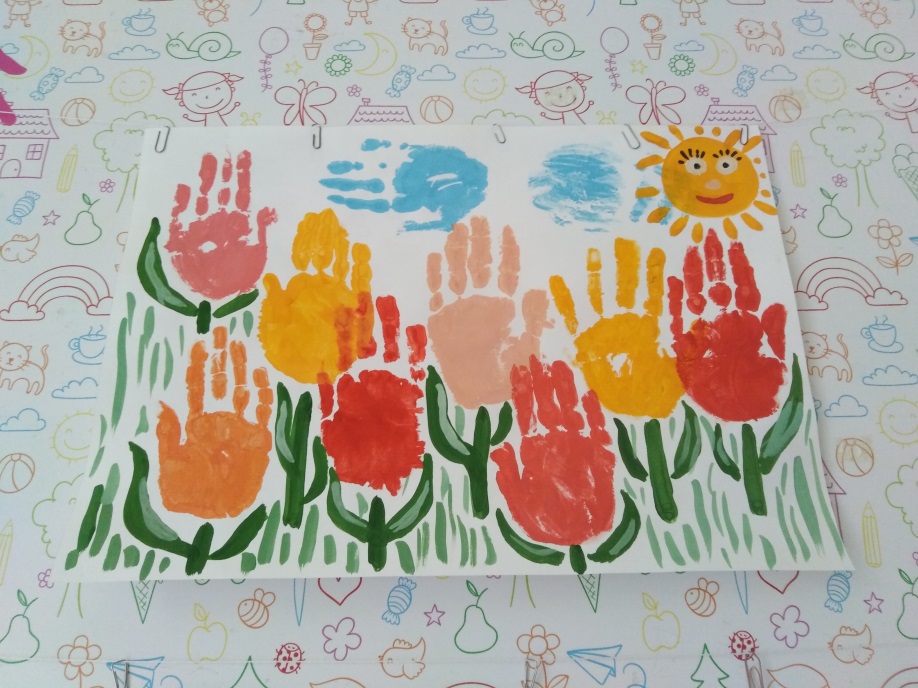 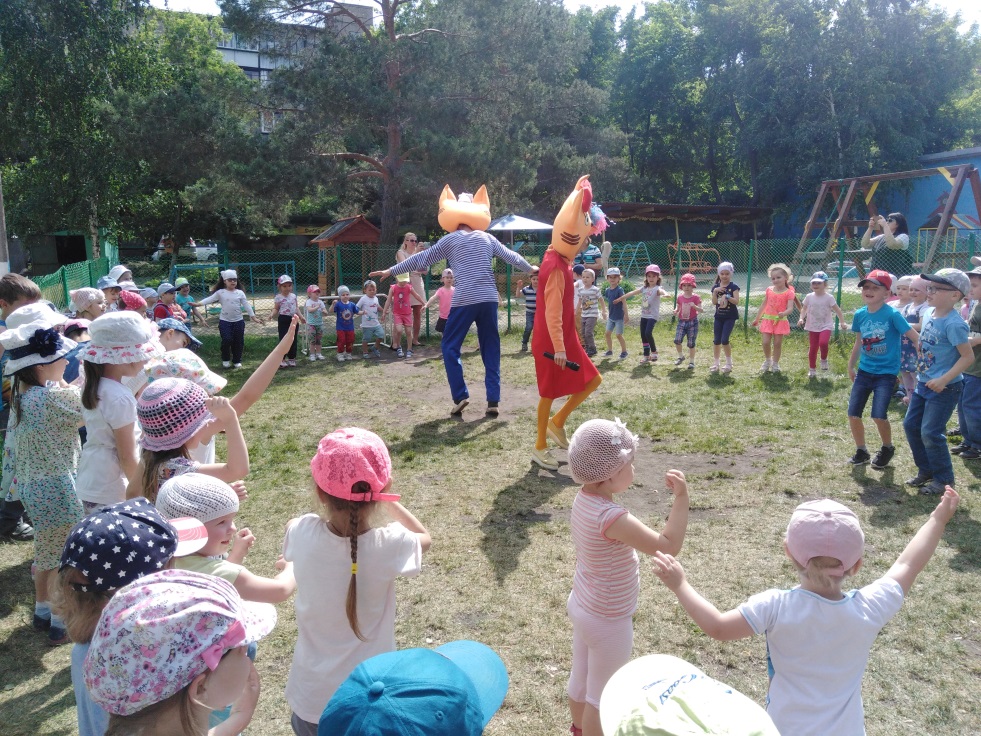 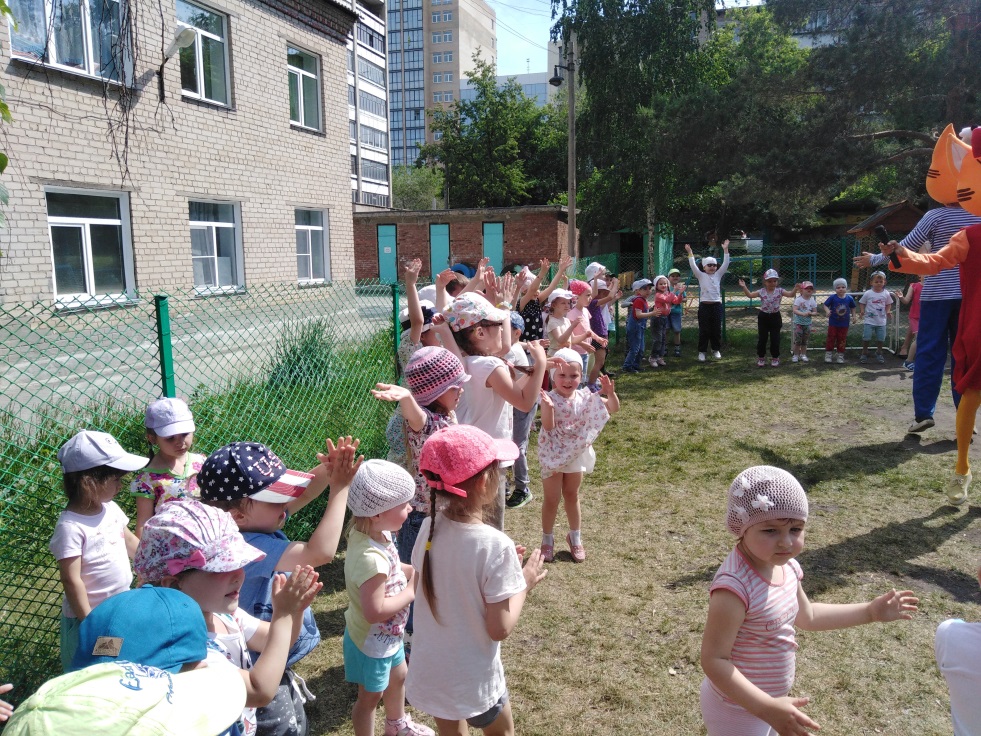 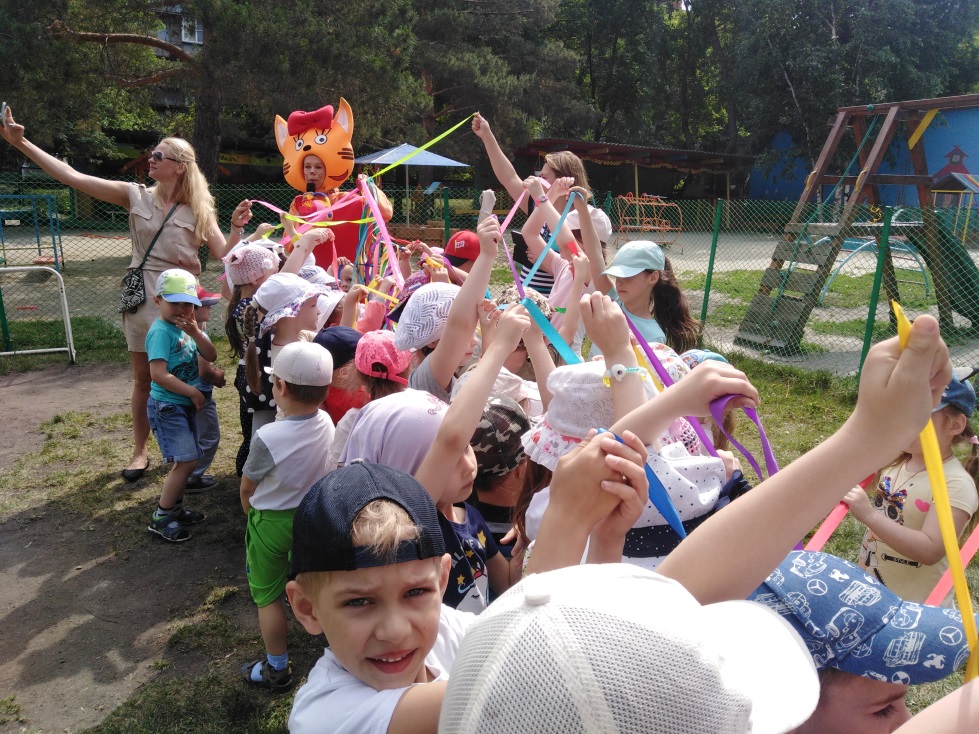 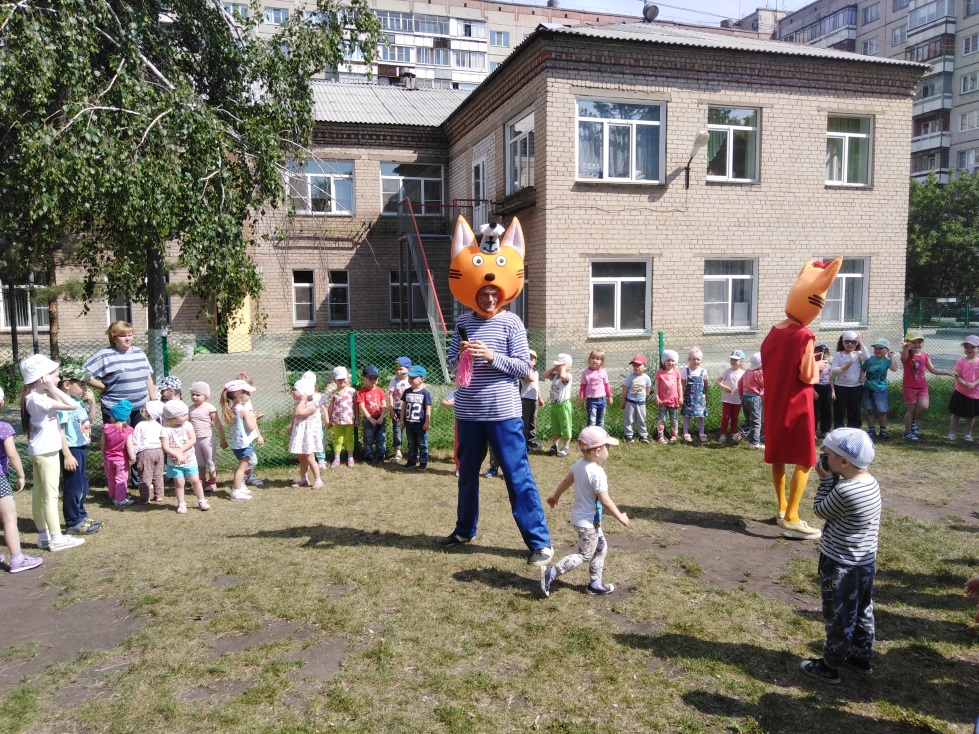 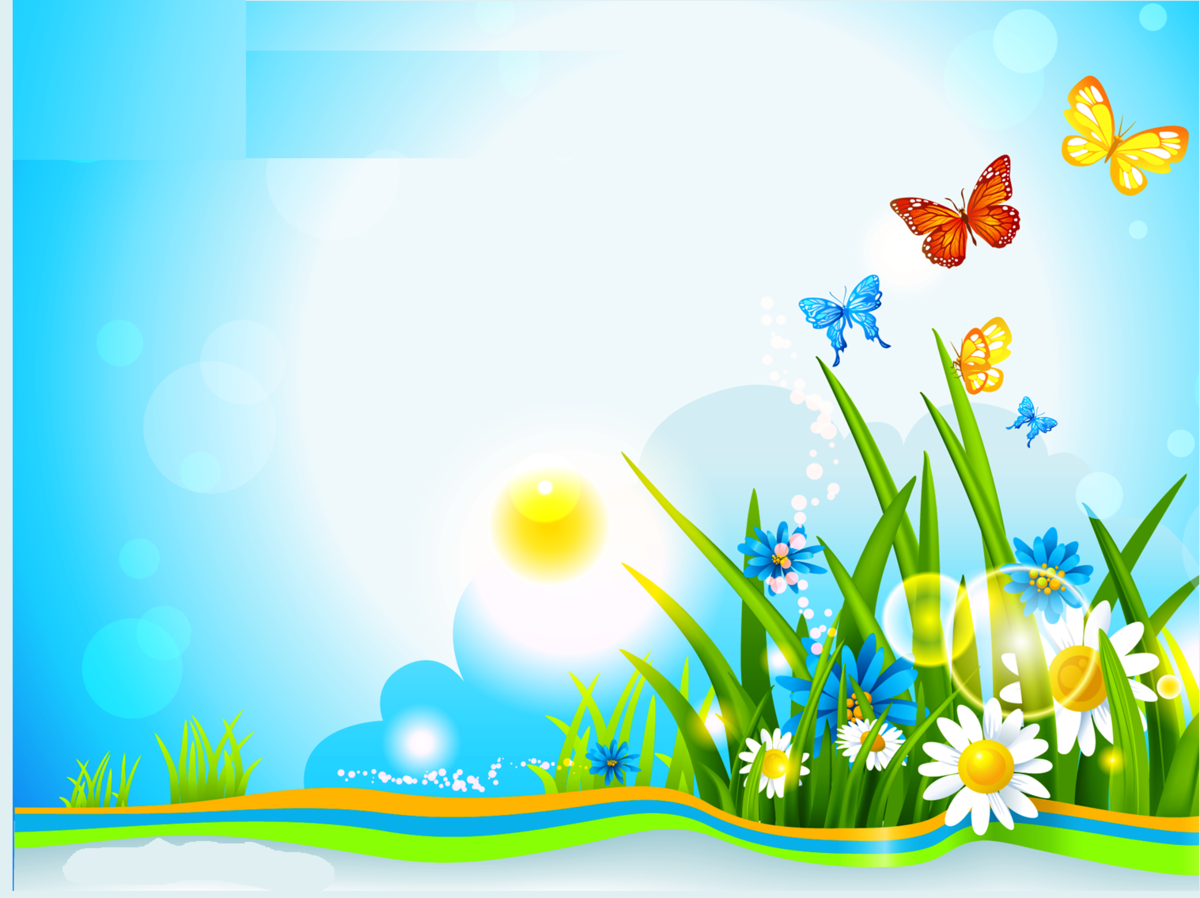 До свидания лето!!!
ВЕСЕЛЫЕ СТАРТЫ
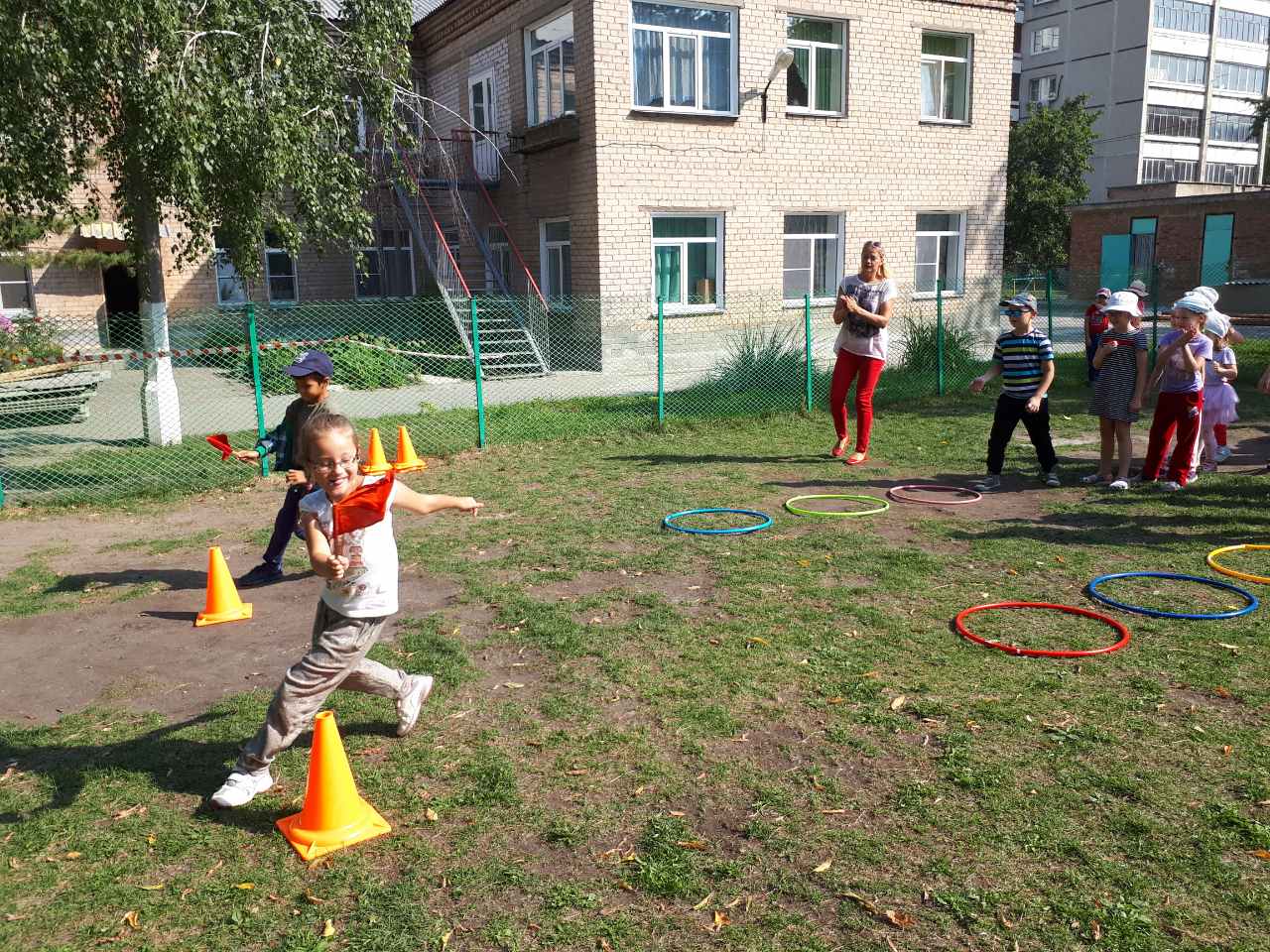 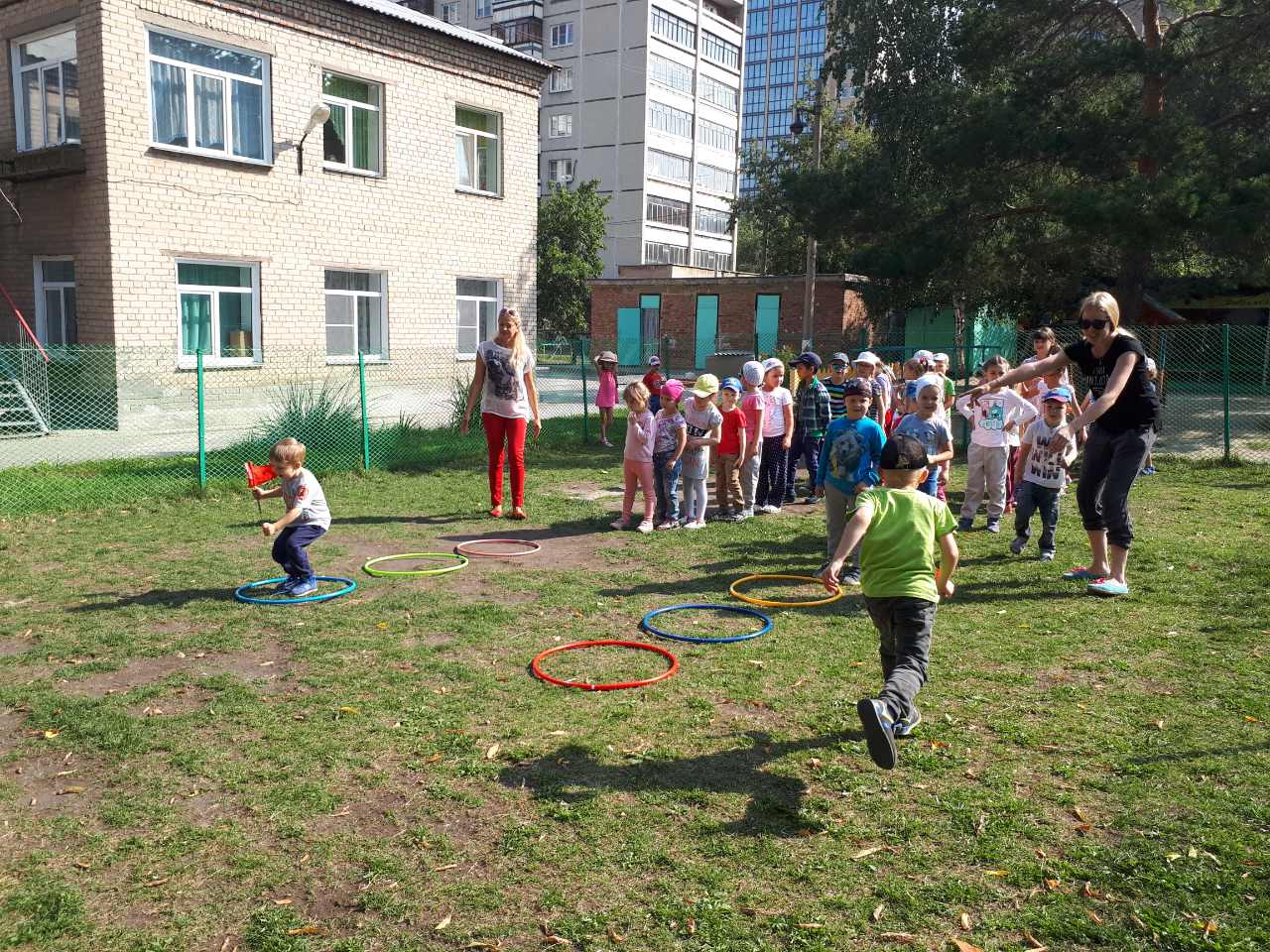 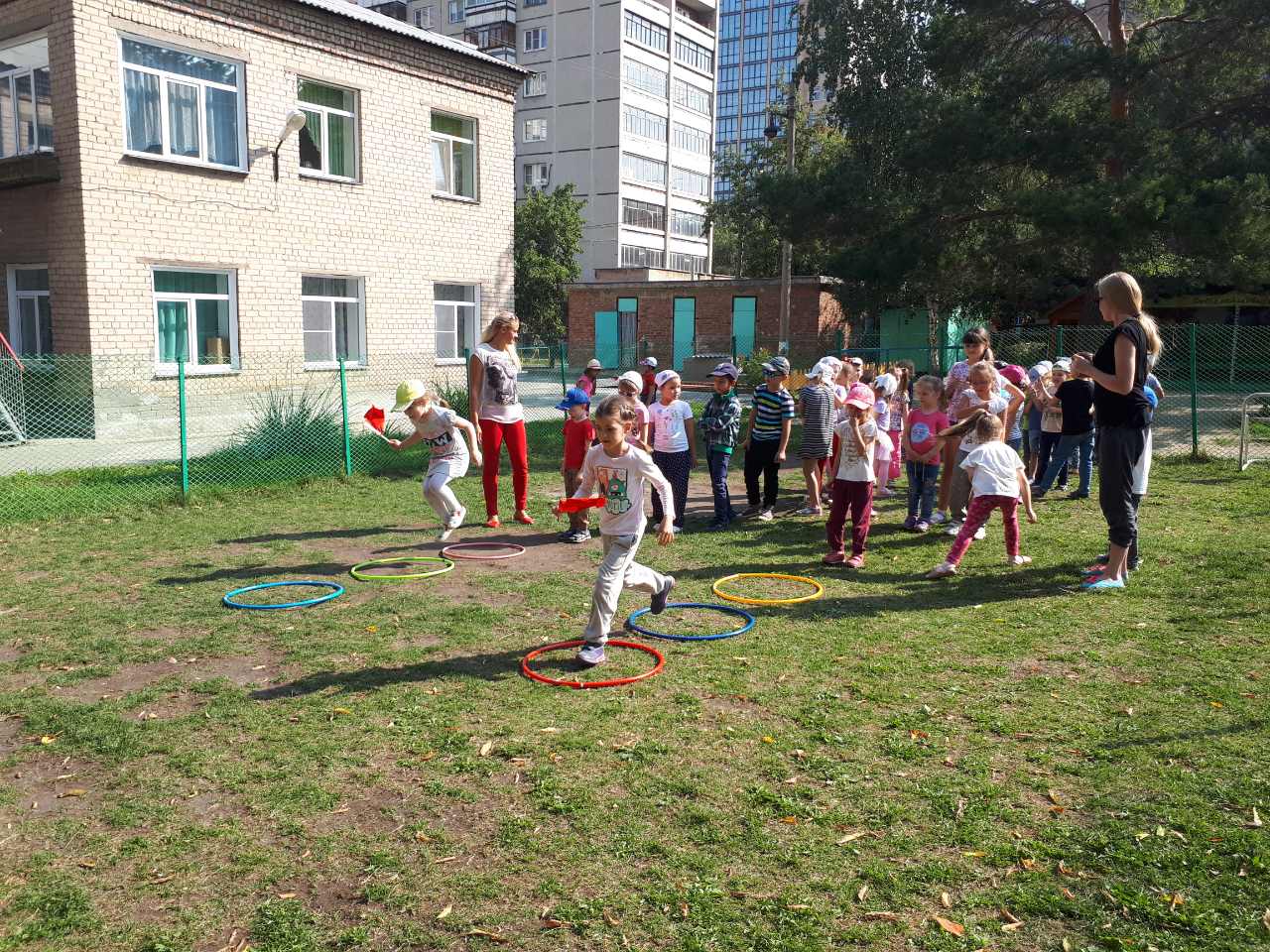 III. Работа с родителями
Осуществлялось педагогическое и санитарное просвещение родителей по вопросам воспитания и оздоровления детей в летний период.
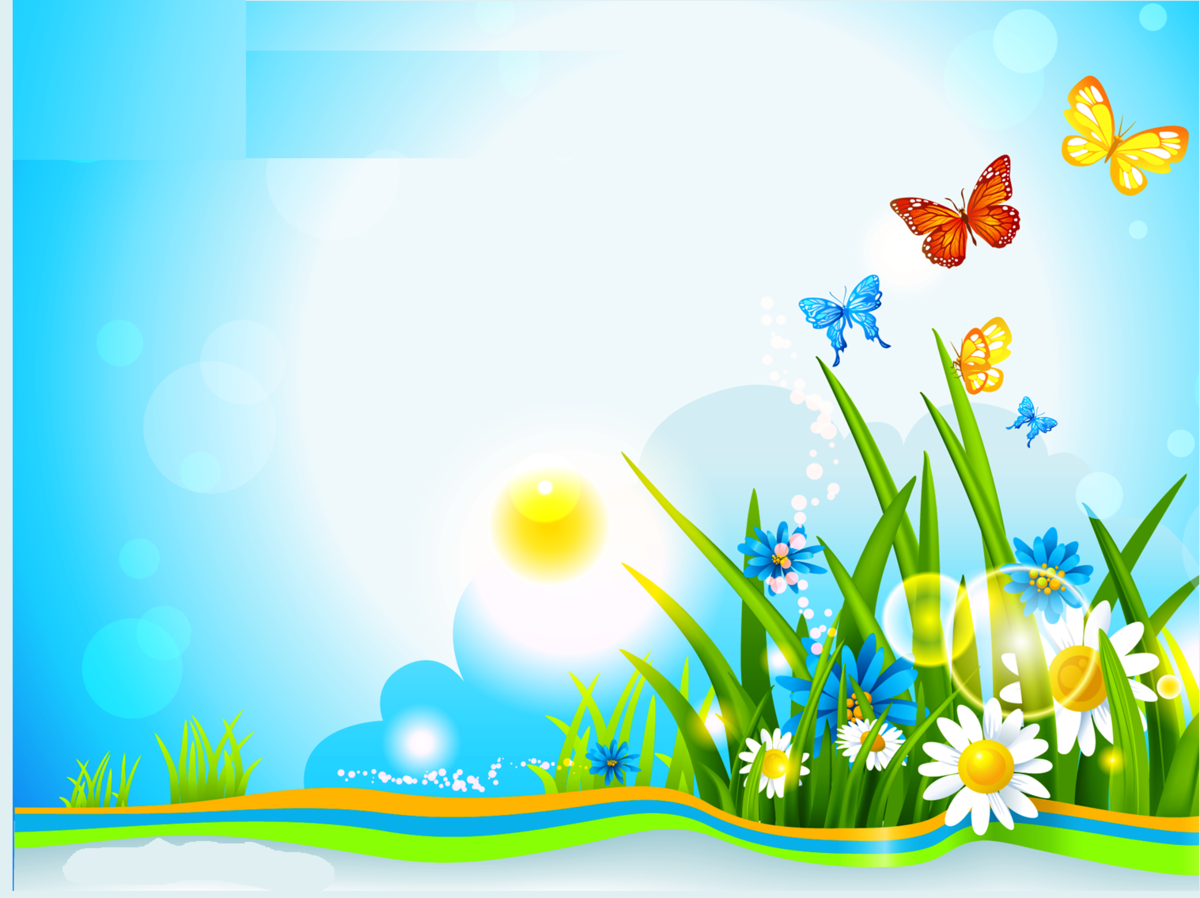 СПАСИБО ЗА ВНИМАНИЕ!!!